The Respiratory System
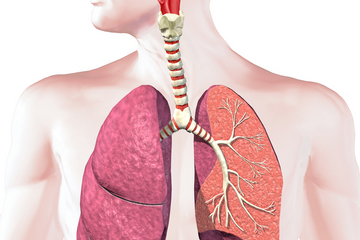 Respiratory System of Insects
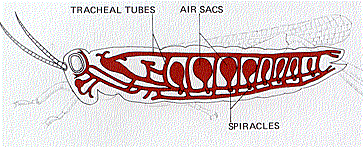 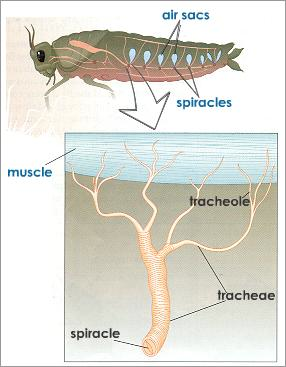 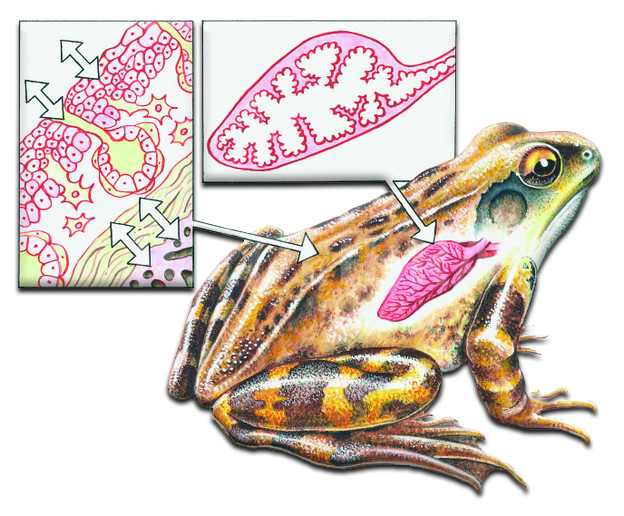 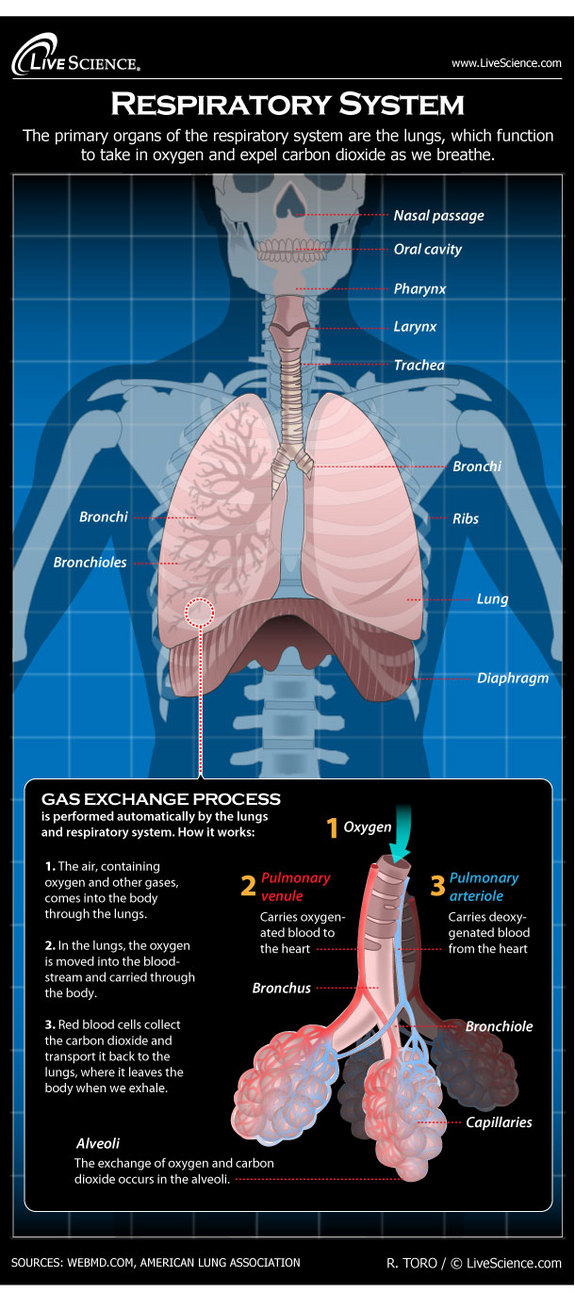 Swallowing
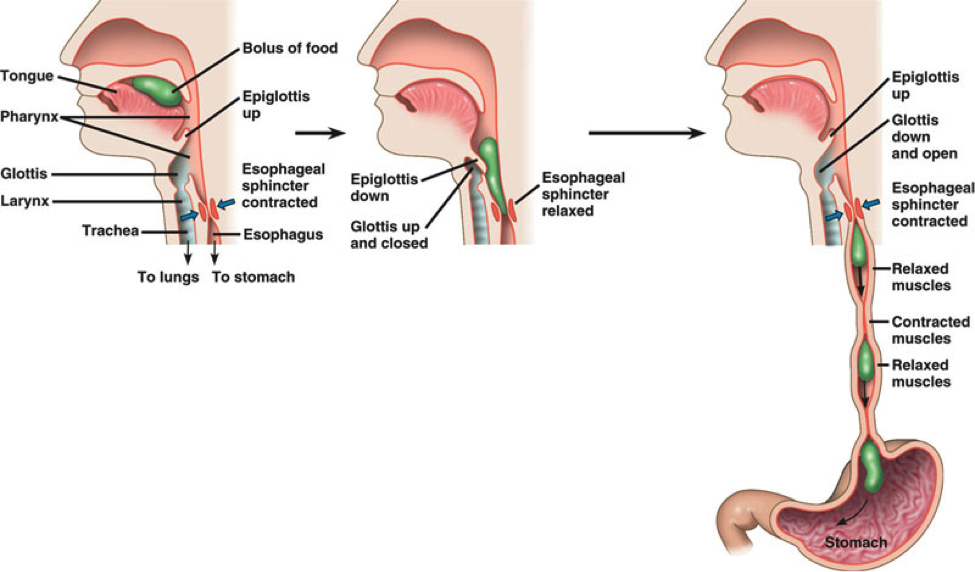 The Mammalian Respiratory System
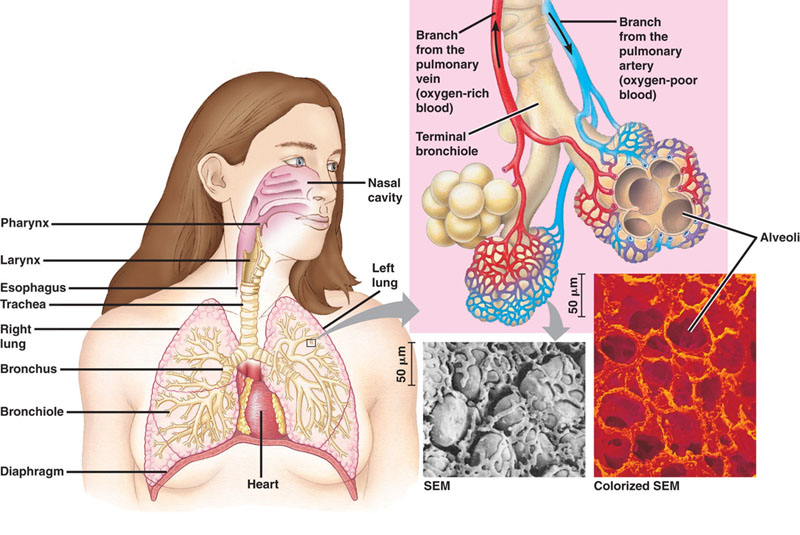 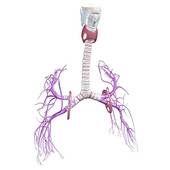 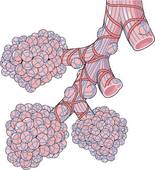 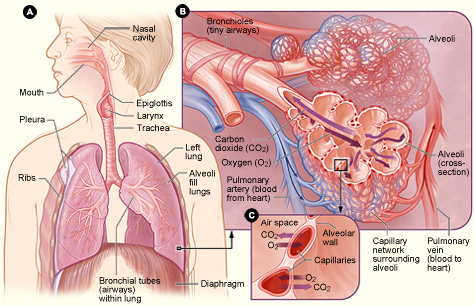 Diffusion of O2 and CO2 in the Lungs
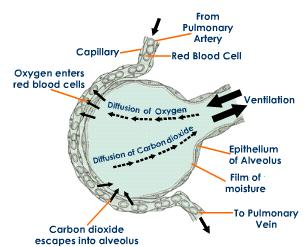